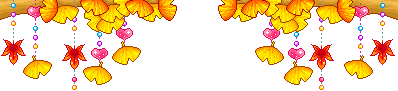 Làm quen chữ cái g-y
Chủ đề: Nước và các hiện tượng tự nhiên
Giáo viên: Vũ Thị Hồng Điệp
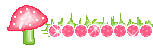 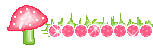 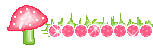 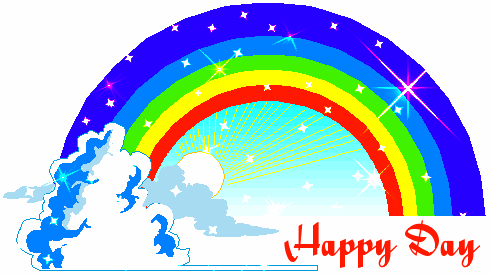 Cầu vồng
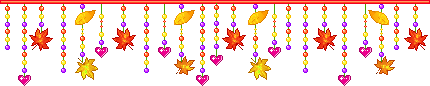 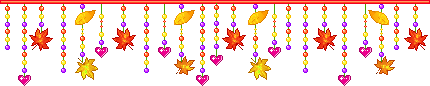 g
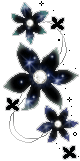 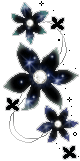 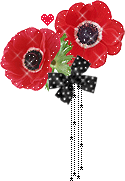 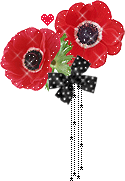 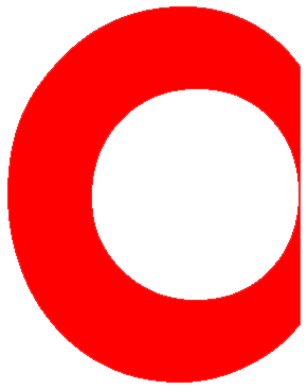 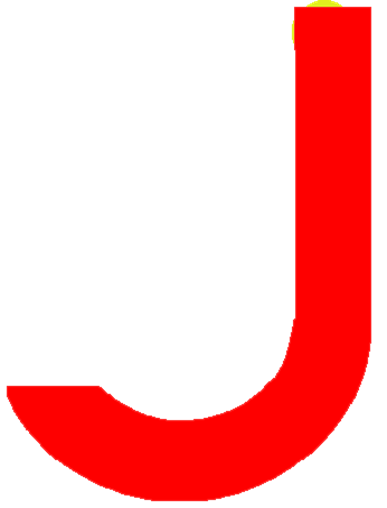 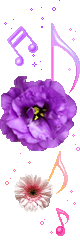 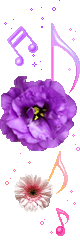 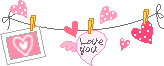 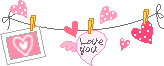 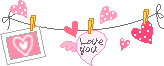 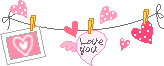 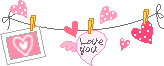 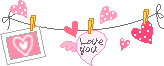 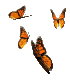 G
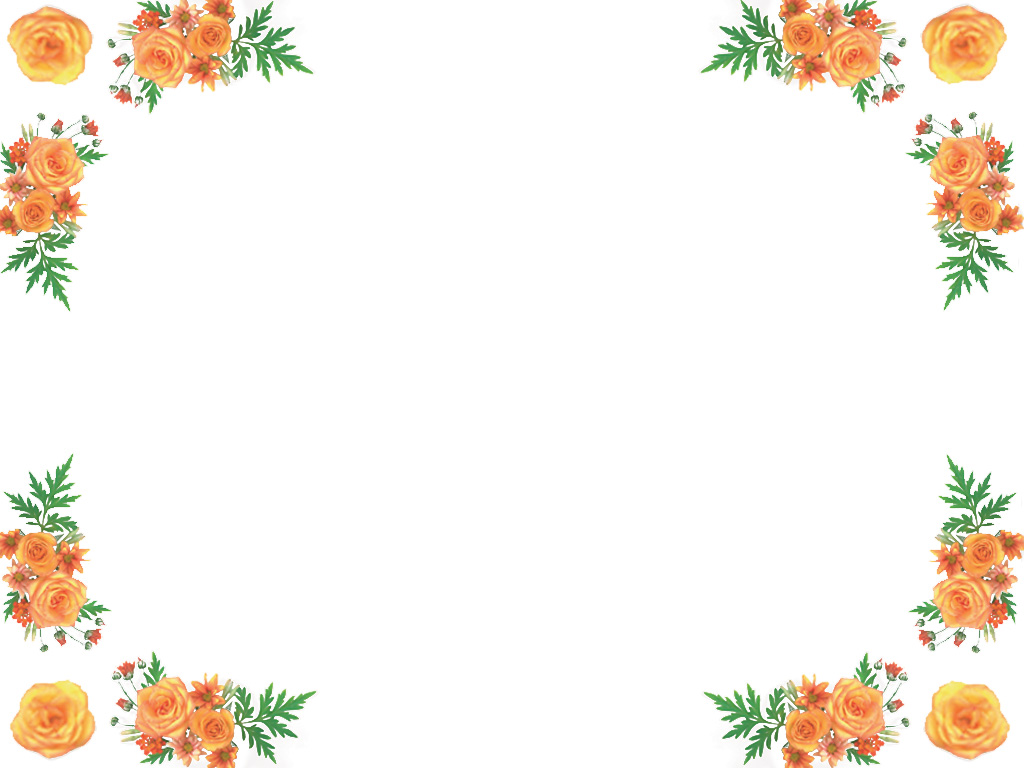 g
g
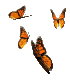 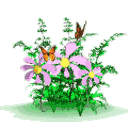 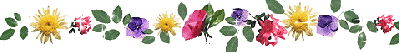 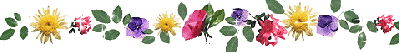 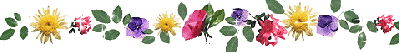 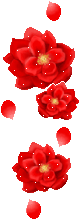 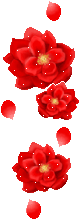 Đám mây
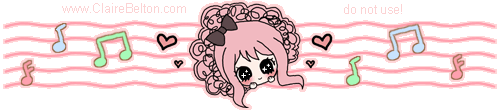 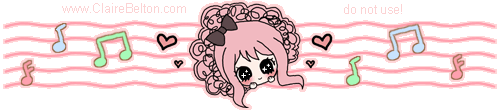 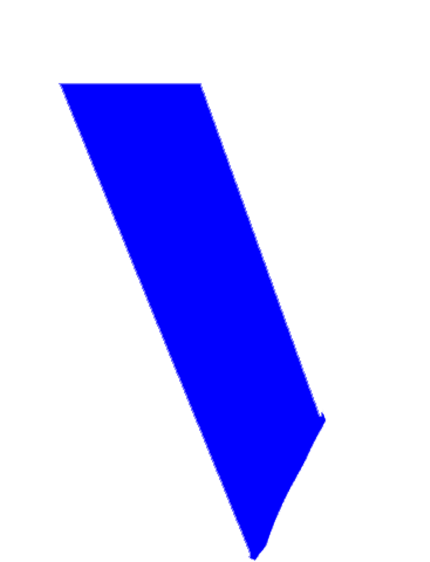 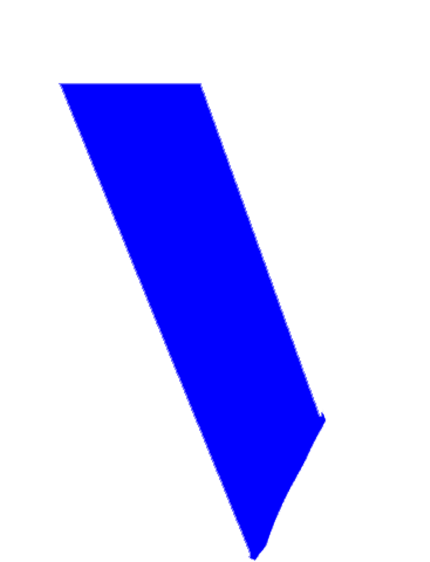 y
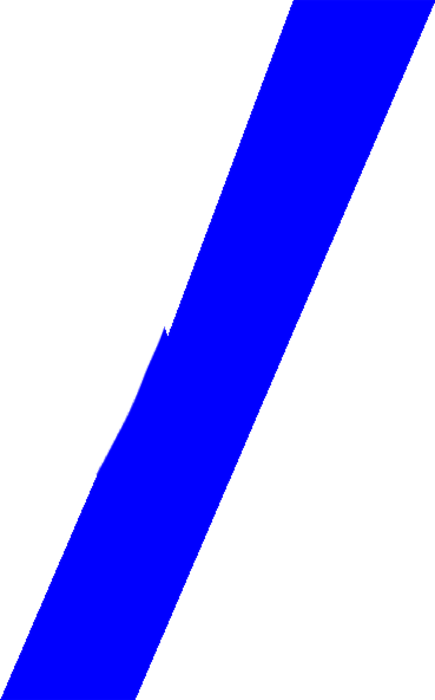 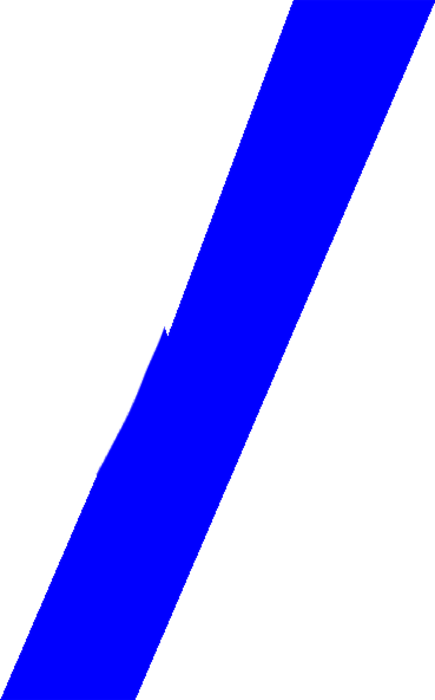 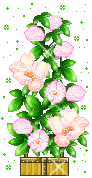 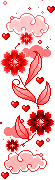 Y
y
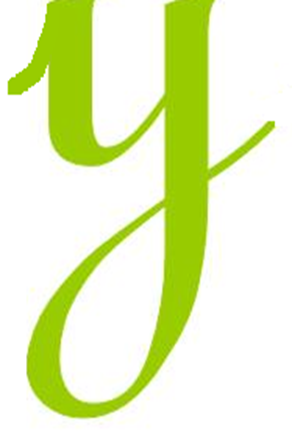 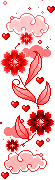